CS 4530: Fundamentals of Software EngineeringLesson 4.4: Pair Programming
Apurva Saini and Rob Simmons
Khoury College of Computer Sciences
© 2025 Released under the CC BY-SA license
1
Pair Programming is a Knowledge Sharing Activity
Two programmers work together at one computer, one “driving,” one “navigating”
Survey of professional programmers (2001):
90% “enjoyed collaborative programming more than solo programming”
95% were “more confident in their solutions” when pair programmed
Provides long-term benefits: reduces defects by 15%, code size by 15%
Increases costs by 15% to 100% compared to single developer on the task
Cockburn and Williams. The Costs and Benefits of Pair Programming, (In: Extreme Programming Explained 2001)
[Speaker Notes: Pair programming is another knowledge sharing activity on the 1:1 level, which you might have already heard about. <read slide>]
Roles in Pair Programming
Driver
Types the code
Focused on immediate task
Navigator
Reviews each line of code
Spots errors and suggests improvements
How does it help:
Improves code quality
Encourages knowledge sharing
Reduces bugs early
Improves team communication
3
When to use Pair Programming
Complex problems: Two minds can break down and solve difficult logic more efficiently, catching edge cases early.
Learning new technologies: One person may have experience, and the other can learn by doing and observing.
Code reviews in real time: Pairing acts like a continuous code review, allowing for cleaner, more robust code from the start.
Mentorship: Great for onboarding new team members—pairing allows them to learn the system while actively contributing.
Critical code paths: Important features (e.g., payment logic, auth systems) benefit from the extra scrutiny and collaboration.
4
Common Pair Programming Styles
Ping Pong pairing: Switch roles with each tests
Strong style pairing: Driver only writes code as directed by the navigator
Tour Guide: One that is familiar with the code guides another
When not to pair:
Simple or repetitive tasks
Tasks requiring long research or reading
When you need deep focus
How to pair effectively:
Communicate clearly and frequently
Take breaks
Switch roles effectively (every 20-30 min)
Use proper tools (Screen Share, live share, etc)
5
Pair Programming Improves Tool Diffusion
Peer observation and recommendation shown to be more effective at discovering new tools than other knowledge sharing approaches
Examples: Hot keys, especially for CLI; IDE tricks
Most common in 2011 survey: “Open Type” feature in Eclipse, developer tools in web browser
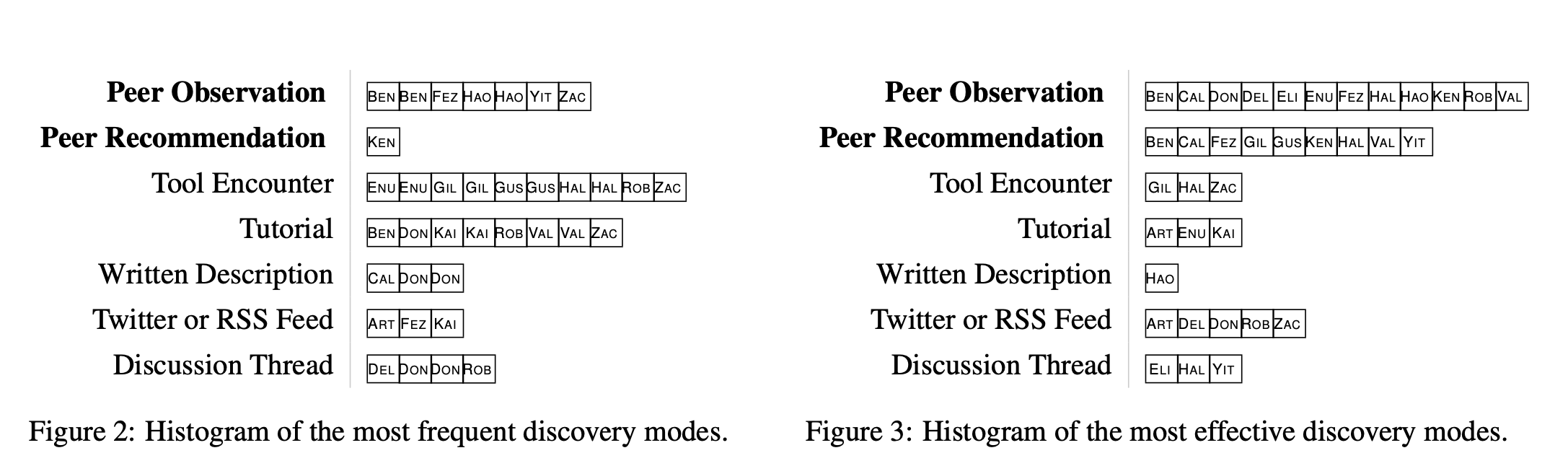 “Peer interaction effectively, yet infrequently, enables programmers to discover new tools”, Emerson Murphy-Hill & Gail C. Murphy, CSCW 2011
[Speaker Notes: Pair programming has many benefits BESIDES helping you learn about the code – it’s a great way to learn about TOOLS!
<read slide>


<Looking at the figures – show the most frequent and effective discovery modes. psuedonyms of names are alphabetically ascending years of experience (Ben is 3 yrs, Zac is 32 yrs)>]